Римський клуб та його роль в дослідженні майбутнього
Прядко Анна 
6.0549
Римський клуб - міжнародна неурядова організація, аналітичний центр, що об'єднує в своїх рядах вчених, громадських діячів, лідерів думок і ділових людей більш, ніж з 30 країн світу, стурбованих перспективами розвитку людства.

Був створений в 1968 р з ініціативи А. Печчеї, італійського промисловця, члена правління фірм «Оліветті» і «Фіат», голови Комітету Атлантичної економічної кооперації (однієї з економічних організацій НАТО).
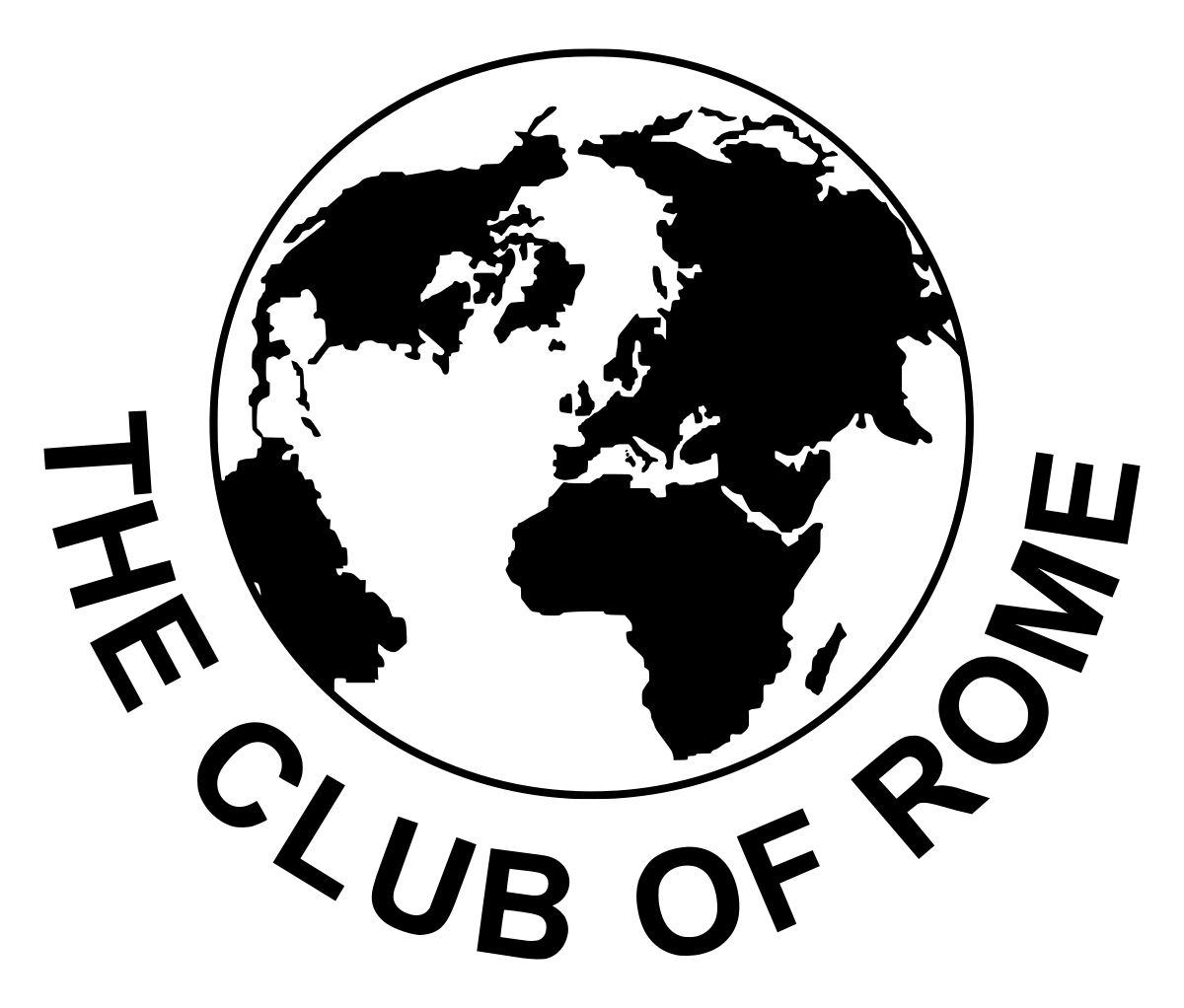 Зусилля членів Римського клубу націлені на вирішення актуальних проблем сучасності шляхом розробки нового напрямку в їх вивченні, що отримав назву глобальне моделювання.
Римський клуб в даний час складається з приблизно 100 окремих членів; понад 30 національних та регіональних асоціацій; Міжнародного центру у Вінтертурі, Європейського центру підтримки у Відні та фонду Римського клубу, який забезпечує можливість для великих індивідуальних донорів взяти участь у розробці та поширенні проектів Клубу.
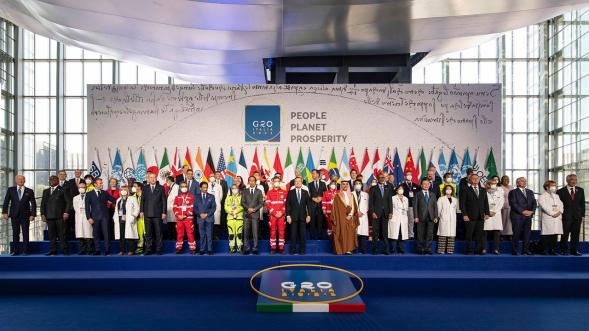 Перед клубом були поставлені дві основні цілі. Перша - сприяти усвідомленню ускладнень що виникли перед людством; друга - шляхом впливу на суспільну свідомість, сприяти виправленню нинішньої ситуації.
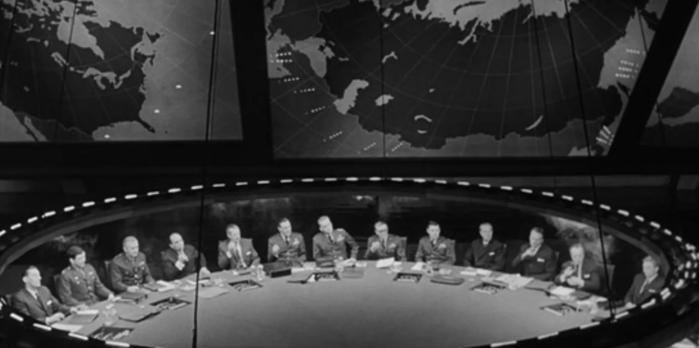 Римський клуб в своїй діяльності дотримується трьох засадничих принципів:
Українська асоціація Римського клубу - громадська організація, діяльність якої спрямована на:
Перший проект доповіді Римському клубу за назвою «Пошуки конструктивної відповіді на зростаючу складність і невизначеність світового розвитку» був запропонований Хасаном Озбекханом, турком за походженням, філософом, фахівцем в галузі кібернетики й планування, що очолював один з каліфорнійських мозкових центрів. Ідея його доповіді складалася в «розробці первісної, грубої моделі або декількох моделей, - яка загалом відбивала б динаміку світового розвитку, у надії, що вона дозволить виявити найбільш важливі компоненти системи й самі небезпечні (з погляду майбутнього) взаємозв'язкі між ними». Однак через складність проекту й нестачу часу для його розробки, лідери Римського клубу відмовилися від цього проекту.
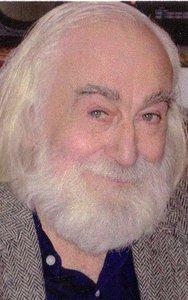 Хасан Озбекханом
В 1974 році було завершено роботу «Людство біля поворотного пункту» (М. Месаровіч (США) і Е. Пестель (Німеччина). Автори намагалися усунути недоліки «Меж зростання». Вони розділили Землю на десять регіонів, вважаючи, що вирішувати екологічні проблеми по регіонах більш ефективно.
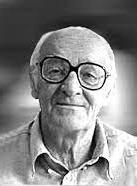 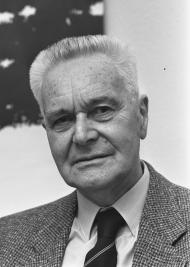 «Перебудова світового порядку» - третя доповідь (Ян Тінберген, 1977), в якій особливу увагу приділено слаборозвиненим країнам, лідери яких в цілому відкидали ідею обмеження економічного зростання. Автори доповіді вважали, що всі країни повинні погоджувати локальну мету з глобальними.
М. Месаровіч
Ян Тінберген
«Мета глобального суспільства» - четверта доповідь (Е. Ласло, 1977), яка присвячувалась питанням: у чому мета людства і чи згодні люди віддати перевагу матеріальному зростанню над підвищенням якості навколишнього середовища. Необхідно стримувати деякі бажання заради умов існування майбутніх поколінь. 

«Людські якості» - ще одна доповідь (А. Печчеї, 1977), де сформульовано ідеї стосовно майбутнього існування людства, якщо спосіб існування радикально зміниться.

Подальші доповіді (1978-1980 рр.) були присвячені окремим проблемам: переробці відходів, використанню енергії.
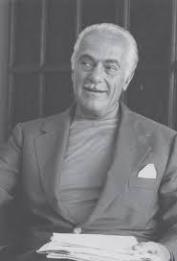 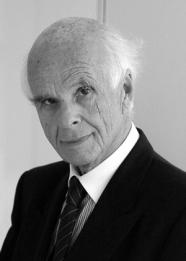 Е. Ласло
А. Печчеї
Римський клуб у 21 столітті
На початку 21 століття міжнародні проблеми, такі як зростання глобальної нерівності, наслідки кліматичних змін та надмірне використання природних ресурсів, підтвердили, що основні ідеї Римського Клубу опинилися в цілому вірні і відродили інтерес до діяльності Клубу: безмежне споживання і зростання на планеті з обмеженими ресурсами не можуть тривати вічно і стають дійсно небезпечними.

В останні роки Римський Клуб розпочав свою оновлену діяльність, а також удосконалив свою організацію і завдання. Його зобов'язання - знайти нові й практичні шляхи розуміння глобальних проблем і звертати мислення в дію - сильно як ніколи.

Масштаби і число Національних Асоціацій продовжує зростати: в даний час в світі знаходиться більше 30 асоціацій, членство кожного з яких перевищує 1500 відданих ідеї людей на п'яти континентах. Вони стали опорою роботи Клубу в усьому світі, розширюючи і зміцнюючи діяльність та обізнаність Міжнародного Клубу, за підтримки Європейського центру допомоги клубам у Відні.
Основні ідеї Римського клубу
Друга мета: внутрішні межі

Вказує на те, що не тільки планета, але й можливості самої людини мають фізичні й психологічні межі. Створюючи власну культуру, цивілізацію, тобто якесь штучне середовище, людина змушена з однієї сторони гранично напружувати й виснажувати внутрішні резерви свого організму, а з іншої, через недостатність навантаження йде деградація його біофізичних здатностей.
Третя мета: культурна спадщина


Розвиток технологічної цивілізації веде до уніфікації культури. Тому тільки дбайливе відношення до культурної спадщини допоможе зберегти унікальність різних культур. І хоча організації типу ЮНЕСКО проводять певну роботу, але цього явно недостатньо.
Перша мета: зовнішні межі


Присутність людини на планеті, її діяльність обмежується біофізичними межами («зовнішніми межами») Землі. Отже, людина у своїй діяльності, повинна виходити з можливостей оточуючої її природи, не доводячи її до крайніх меж.
Основні ідеї Римського клубу
Четверта мета: світове співтовариство

Інтеграція в єдине світове співтовариство дозволяє більш ефективно регулювати міжнародне життя, і отже є більш ефективним способом співіснування. Однак, таке положення справ не відповідає інтересам великих держав, а також ряду егоцентричних держав. Тому необхідно переосмислити ідею національної держави, щоб знайти шляхи для перетворення нинішньої світової системи у світове співтовариство.
П'ята мета: середовище перебування



Проблема полягає в тому, як розмістити на планеті людей, чисельність яких через кілька десятків років стане вдвічі більше нинішнього.
Шоста мета: виробнича система

Виробничому істеблішменту належить у сучасному світі ключова роль. Однак, збої в економічних механізмах, незалежно від того, що керує - ринок або план - стають все відчутніше. У чому філософські причини економічних проблем, і якою повинна бути економічна система майбутнього, щоб забезпечити безупинно зростаюче по кількості населення планети.
ДЯКУЮ ЗА УВАГУ!
😊